Figure 1. Stimuli and schematics. (i) Time-lapse image of a unimodal motion shape (M), outlined for clarity. These ...
Cereb Cortex, Volume 15, Issue 8, August 2005, Pages 1270–1279, https://doi.org/10.1093/cercor/bhi010
The content of this slide may be subject to copyright: please see the slide notes for details.
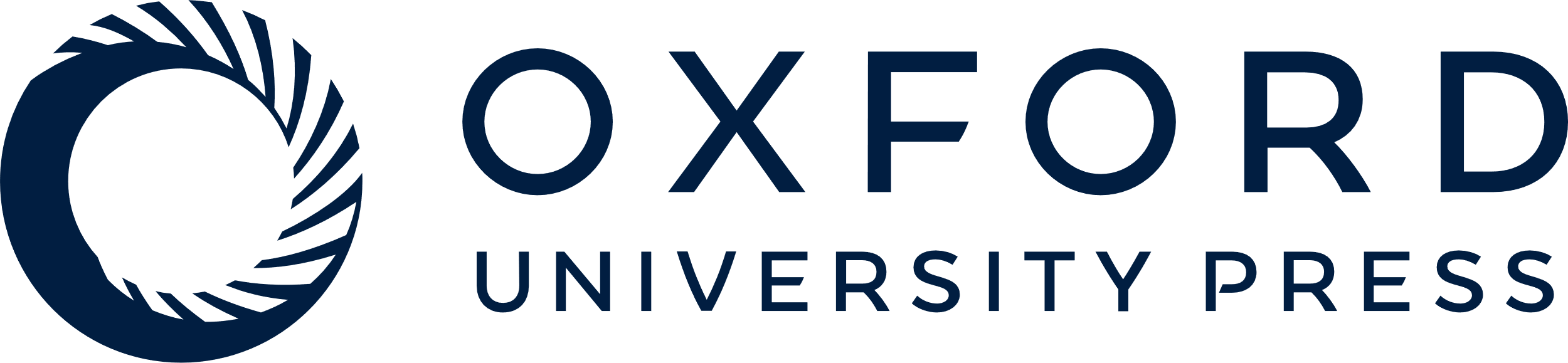 [Speaker Notes: Figure 1. Stimuli and schematics. (i) Time-lapse image of a unimodal motion shape (M), outlined for clarity. These shapes can be distinguished from the background as the dots inside the shape move in a uniform direction of motion whereas those outside move in random directions. (ii) Unimodal colour (C): the dots inside the shape have a uniform colour, whereas those outside have a randomly selected colour. (iii) Bimodal colour and motion (CM): these shapes can be distinguished by both the colour and the direction of motion of the dots inside the shape. Four different shapes were used of which three are shown here. An inverted T-shape was also used. We also used three types of non-shape control. (iv) High motion coherence (MC): all dots moved in the same direction. (v) High colour coherence (CC): all dots had the same colour but moved in random directions. (vi) Pure noise (N): all dots still moved and had colour, but no coherence was present in either channel. (vii, viii) A schematic of the fMR adaptation paradigm (experiment 3). Blocks were divided into two types: (vii) non-adapting, in which the shape alternated on each presentation, and (viii) adapting, in which the shape remained constant. Shapes within each block were defined entirely by colour in the adapting colour (AC) and non-adapting colour (NC) blocks, entirely by motion in the adapting (AM) and non-adapting (NM) motion blocks, or alternating between colour and motion in the adapting alternating (AA) and non-adapting alternating (NA) blocks. The arrows represent the four possible directions of motion of the dots inside the shape and the colours represent the three possible colours that the dots inside the shape could have. Both the colour and motion properties of the shape were varied with each presentation. There were 10 different shapes that could be presented in the non-adapting control conditions. Each shape was presented on a background of coloured kinetic noise as in experiments 1 and 2 and a total of 12 shapes were presented in each block.


Unless provided in the caption above, the following copyright applies to the content of this slide: © Oxford University Press 2005; all rights reserved]